Mechanical Update
Kevin Duel
Booster 2nd Harmonic Cavity
07 December 2017
PA Upper Assembly Weld
Specified ID weld but welded externally
2
Kevin Duel | Mechanical Update
12/7/2017
PA Upper Assembly Weld
Is ID weld necessary here?
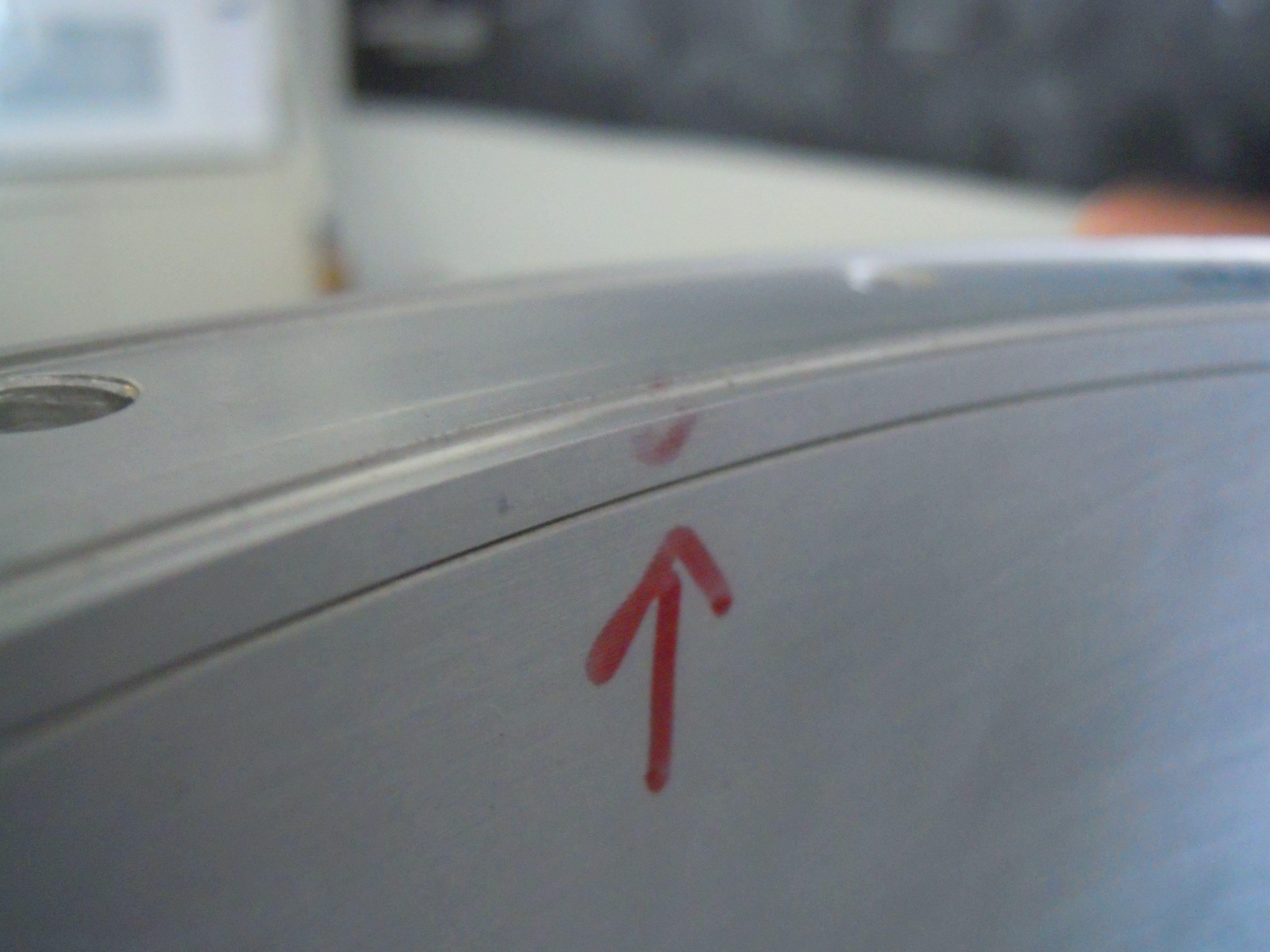 3
Kevin Duel | Mechanical Update
12/7/2017